JTBD TIMELINE
CUSTOMER:
DISCOVERD BY:
VERSION:
DATE:
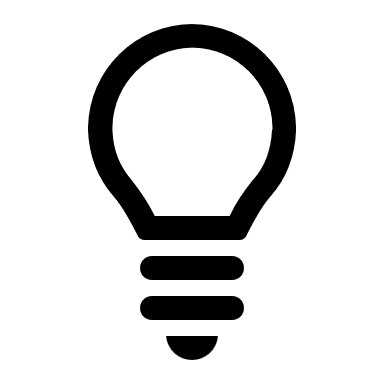 1st THOUGHT
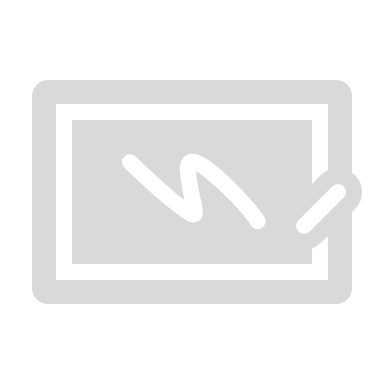 PASSIVE 
LOOKING
keeping an eye open & looking around
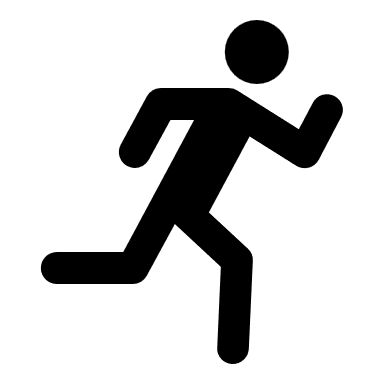 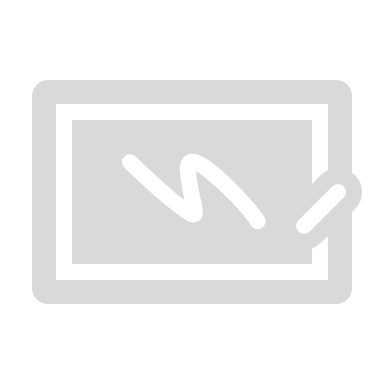 EVENT #1
ACTIVE
LOOKING
looking for options, building the set
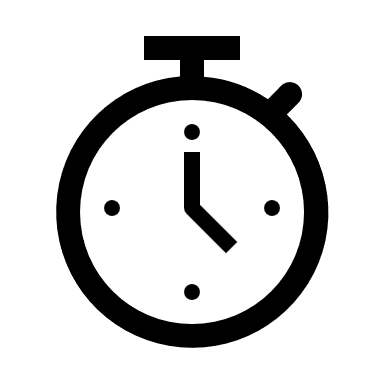 experience
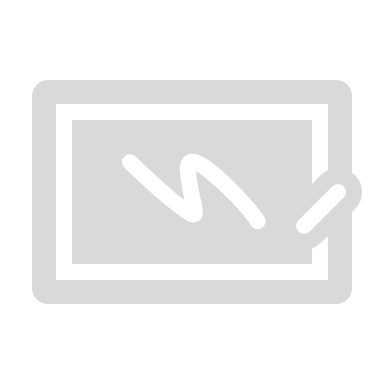 EVENT #2
reflect
DECIDING
trade-offs, constraints, sensitivity
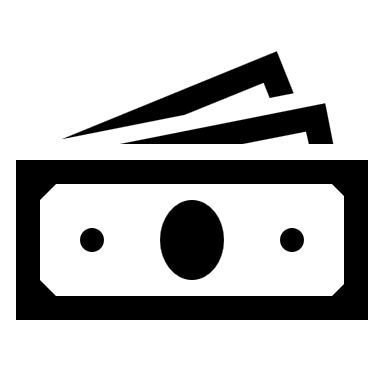 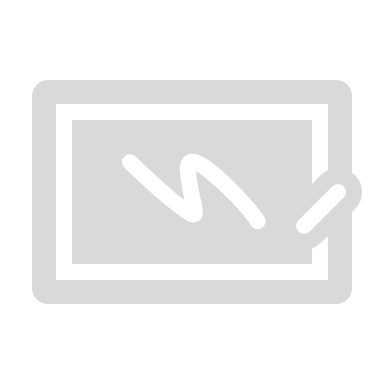 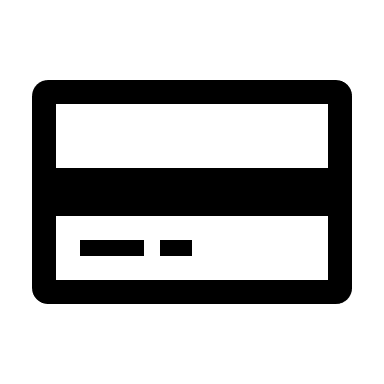 PURCHASED
CONSUME
/EXPERIENCE
judging
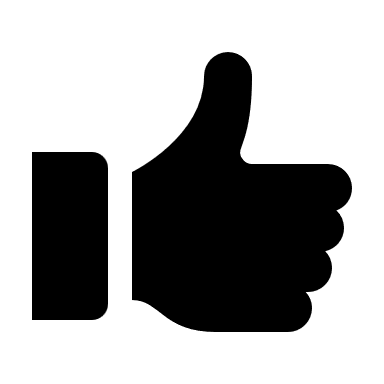 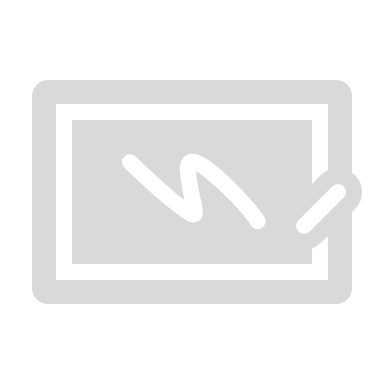 DONE
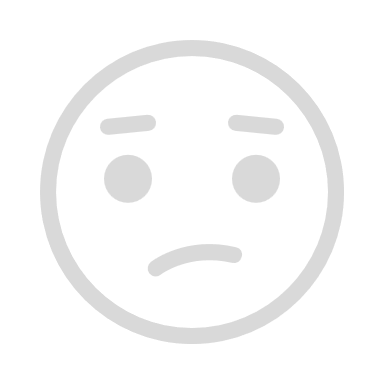 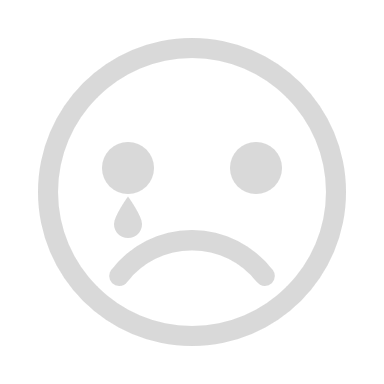 DELIGHT
HMMMM
SADNESS
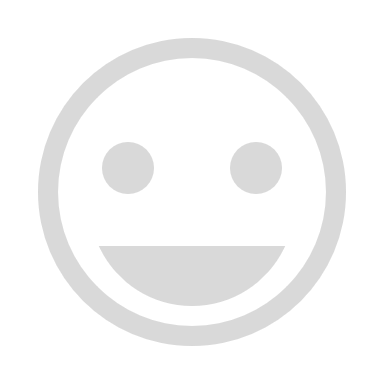 Last updated on 21 April 2018 Download a copy of this canvas at https://iasaglobal.org/wp-content/uploads/2018/10/JTBD-TIMELINE-with-Questions.pptx
 JTBD Timeline Version: 0.1 Designed By: Gar Mac Críosta Agent ∆ for IASA Global. This work is licensed under a Creative Commons Attribution-ShareAlike 4.0 International License. http://creativecommons.org/licenses/by-sa/4.0 INSPIRED BY: Business Model Generation A.Osterwalder et al.
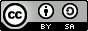 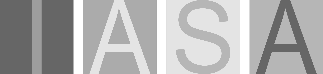